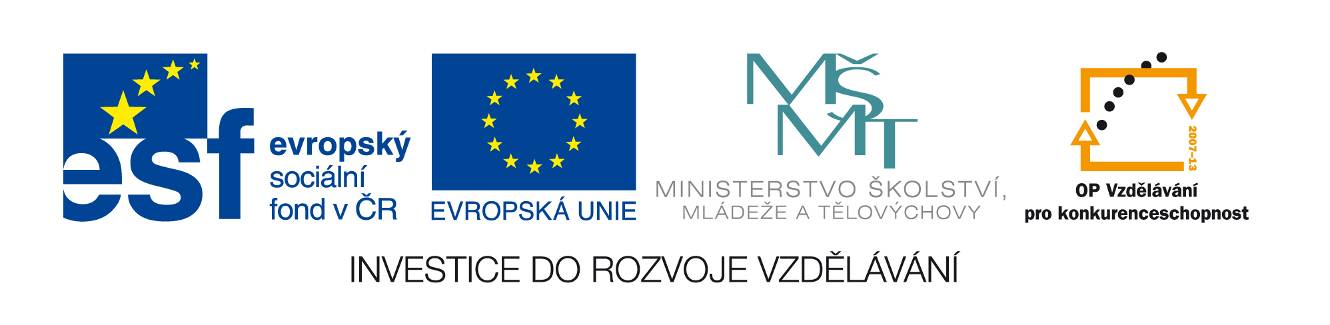 Past simple – positive, negative, questions
Regular verbs
Irregular verbs
Past simple: negative
Make the sentences negative!
We travelled by bus.
They slept yesterday afternoon.
My friend Mike phoned me at the weekend.
Mandy swam in the sea.
Jeremy broke his leg. 
Tracy and Jane took photos with their camera.
I enjoyed my holiday last year.
I had a good holiday.
We finished our project of Geography.
You ate meat at school.
Key to exercise
We didn´t travel …..
They didn´t sleep….
My friend Mike didn´t  phone …..
Mandy didn´t  swim ……
Jeremy didn´t  break …..
Tracy and Jane didn´t  take …..
I didn´t  enjoy …..
I didn´t  have …..
We didn´t finish …..
You didn´t eat …..
Complete the sentences positive or negative
What did they do yesterday?
Past sipmle: questions
Write the questions and short answer!
You/ go/ camping/ last holiday//No
She/ have/ a good time// Yes
They/get up/ at seven o´clock/at the weekend//No
Your sister/play/the drums//No
His mother/come/home/by taxi//Yes
You/learn/English/yesterday//Yes
Your friends/take/the train/ to school//No
Jane/phone/you/on Friday//Yes
Key to exercise
Did you go camping last holiday? No, I (we) didn´t.
Did she have a good time? Yes, she did.
Did they get up at seven o´clock at the weekend? No, they didn´t.
Did your sister play the drums? No, she didn´t.
Did his mother come home by taxi? Yes, she did.
Did you learn English yesterday? Yes, I (we) did.
Did your friends take the train to school? No, they didn´t.
Did Jane phone you on Friday? Yes, she did.
Put the verbs in the past simple!
- ________(he, get up) at six o´clock.
+ ________(we,help) our parents.
? ________ (they, live) in Spain?
?________ (you, like) Sport?
? ________ (Lucia, go) to the cinema?
- ________ (Tony, do) his homework.
- ________ (I, watch) TV in the evening.
+ ________ (Mr. Hill, work) for a radio show.
+ ________ (my parents, have breakfast).
- _________(Jane and Tony, collect) stamps.
Key to exercise
He didn´t get up at seven o´clock.
We helped our parents.
Did they live in Spain?
Did you like Sport?
Did Lucia go to the cinema?
Tony didn´t do his homework.
I didn´t watch TV in the evening.
Mr. Hill worked for a radio show.
My parents had breakfast.
Jane and Tony didn´t collect  stamps.
What did you do yesterday? What didn´t you do yesterday?
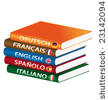 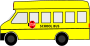 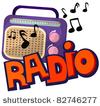 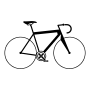 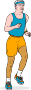 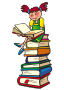 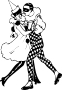 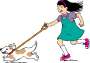 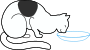 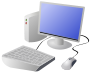 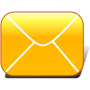 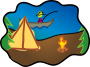 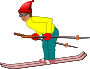 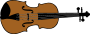